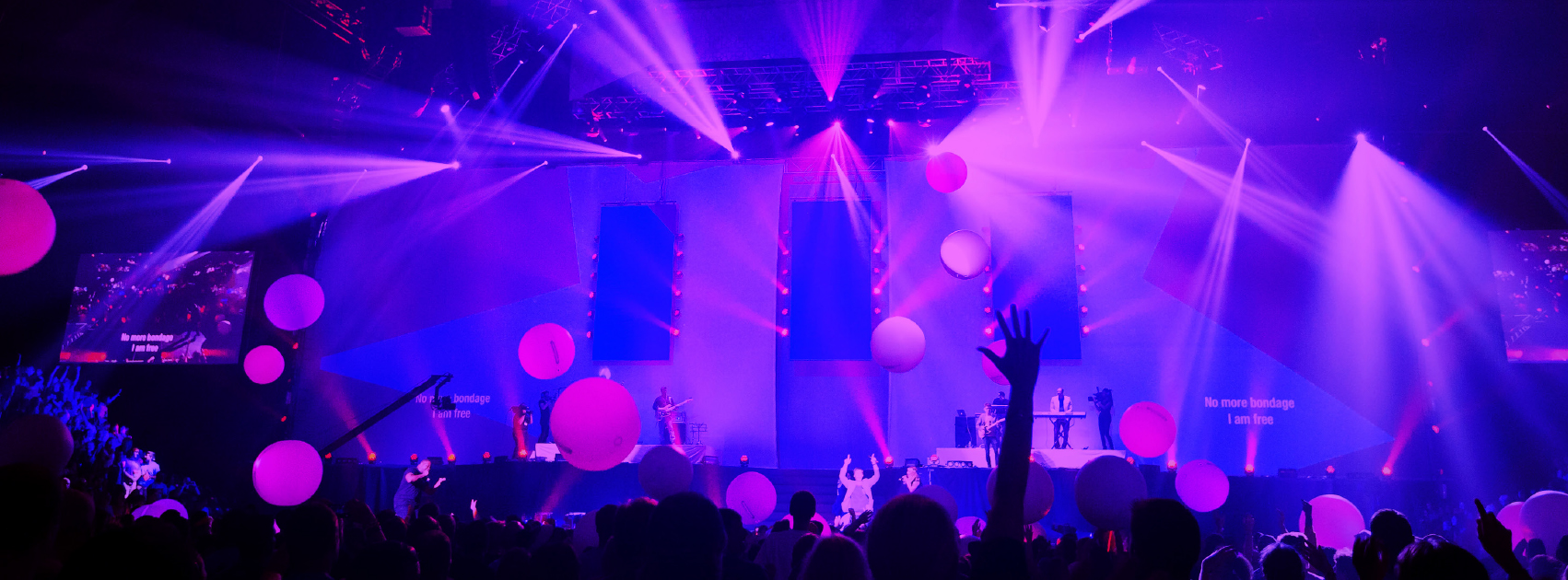 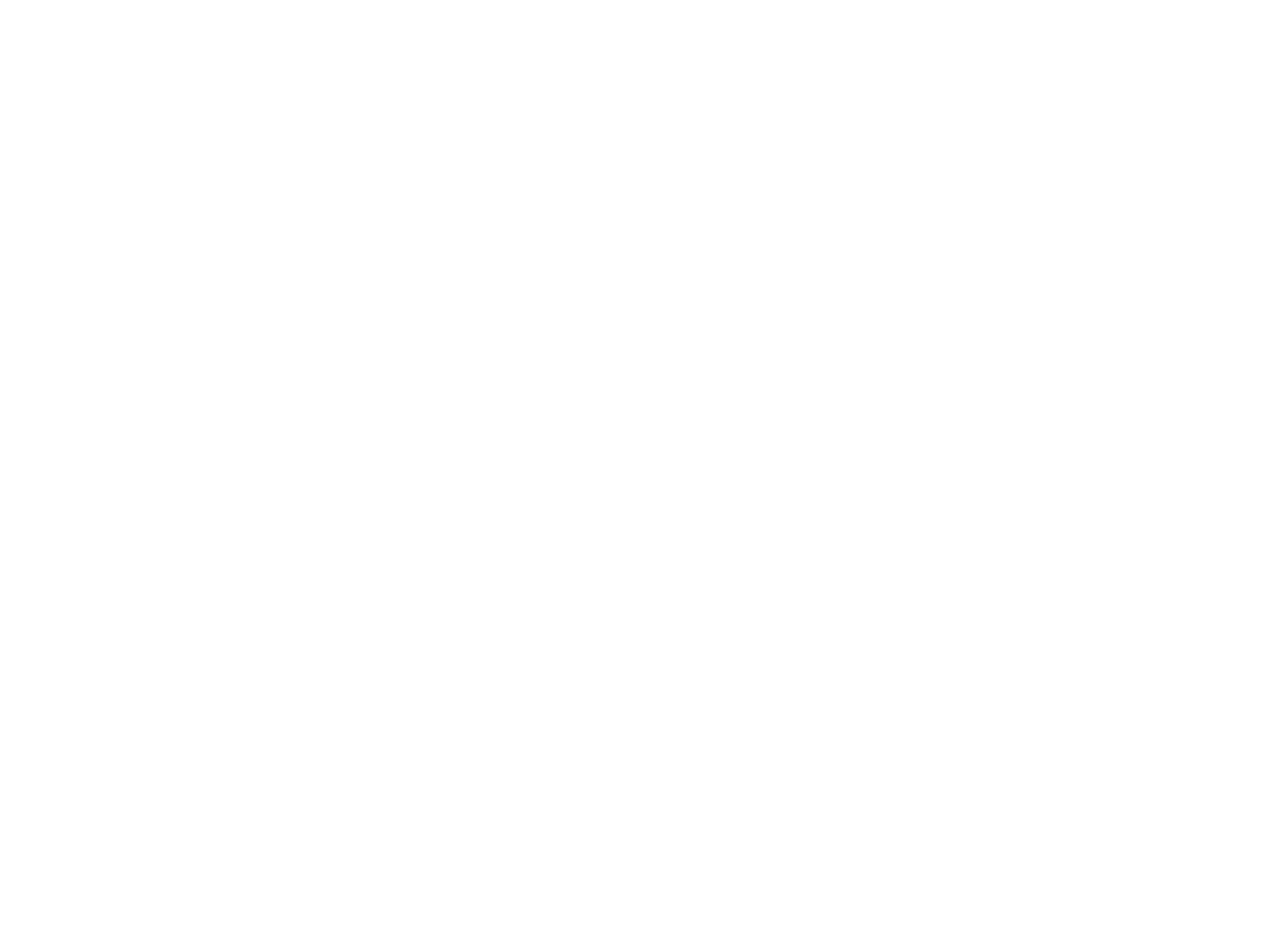 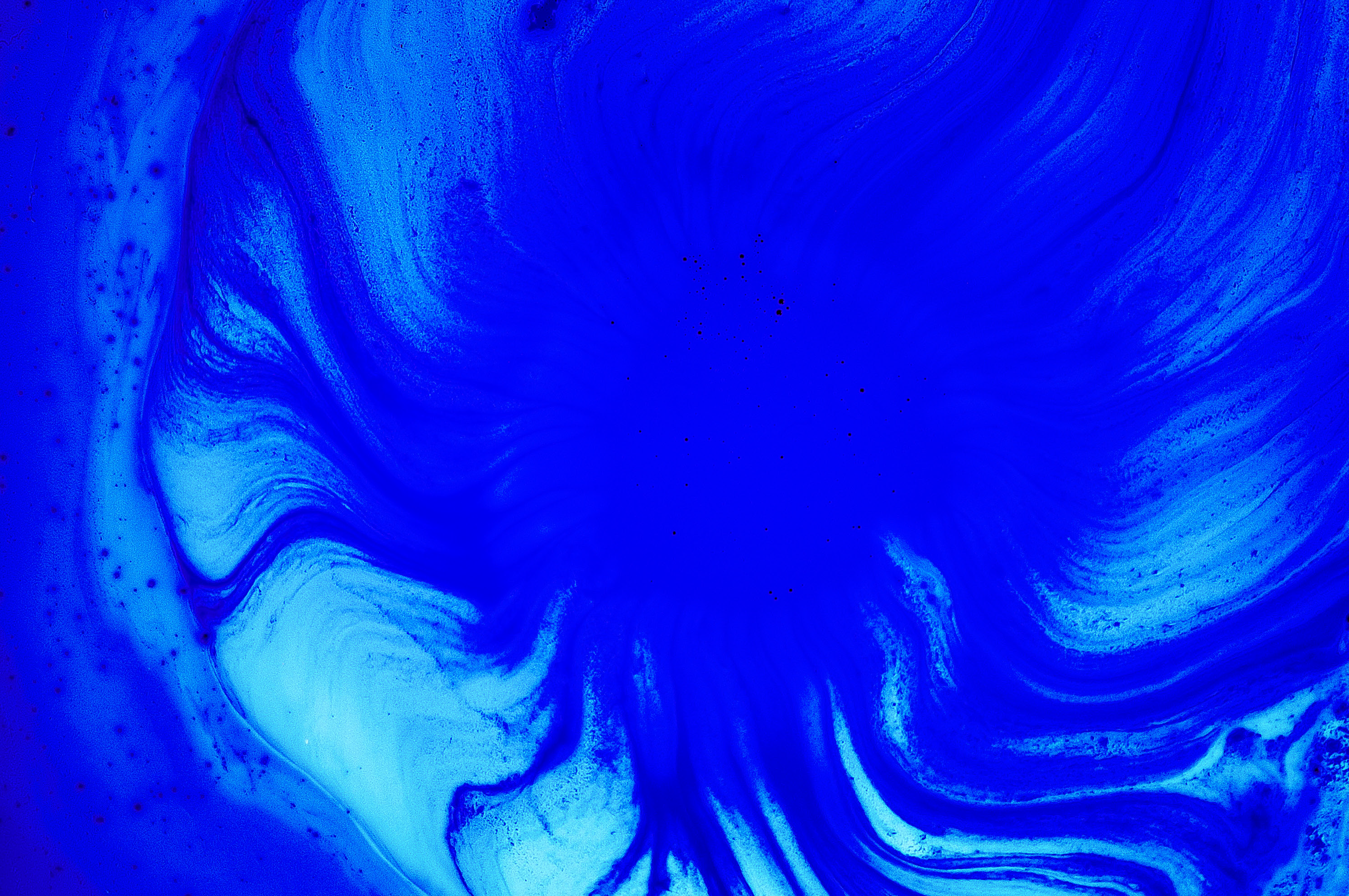 United in peace, for the world,we are called to be and make disciples.
“Jesus called out to them, ‘Come, follow me, and I will show you how to fish for people!’ And they left their nets at once and followed him.”

Matthew 4:19-20
When he had finished speaking, he said to Simon, “Put out into deep water, and let down the nets for a catch.”
5 Simon answered, “Master, we’ve worked hard all night and haven’t caught anything. But because you say so, I will let down the nets.”
6 When they had done so, they caught such a large number of fish that their nets began to break. 7 So they signaled their partners in the other boat to come and help them, and they came and filled both boats so full that they began to sink.
8 When Simon Peter saw this, he fell at Jesus’ knees and said, “Go away from me, Lord; I am a sinful man!” 9 For he and all his companions were astonished at the catch of fish they had taken, 10 and so were James and John, the sons of Zebedee, Simon’s partners.
Then Jesus said to Simon, “Don’t be afraid; from now on you will fish for people.”
When he had finished speaking, he said to Simon, “Put out into deep water, and let down the nets for a catch.”  Simon answered, “Master, we’ve worked hard all night and haven’t caught anything. But because you say so, I will let down the nets.”  When they had done so, they caught such a large number of fish that their nets began to break. So they signaled their partners in the other boat to come and help them, and they came and filled both boats so full that they began to sink.  When Simon Peter saw this, he fell at Jesus’ knees and said, “Go away from me, Lord; I am a sinful man!” For he and all his companions were astonished at the catch of fish they had taken, and so were James and John, the sons of Zebedee, Simon’s partners. Then Jesus said to Simon, “Don’t be afraid; from now on you will fish for people.”

Luke 5:4-10
Rather than a “have to,” Jesus’s invitation to Peter and his brother is really a “get to.” Jesus isn’t piling on another thing that Peter has to do—Jesus is inviting him to something amazing.
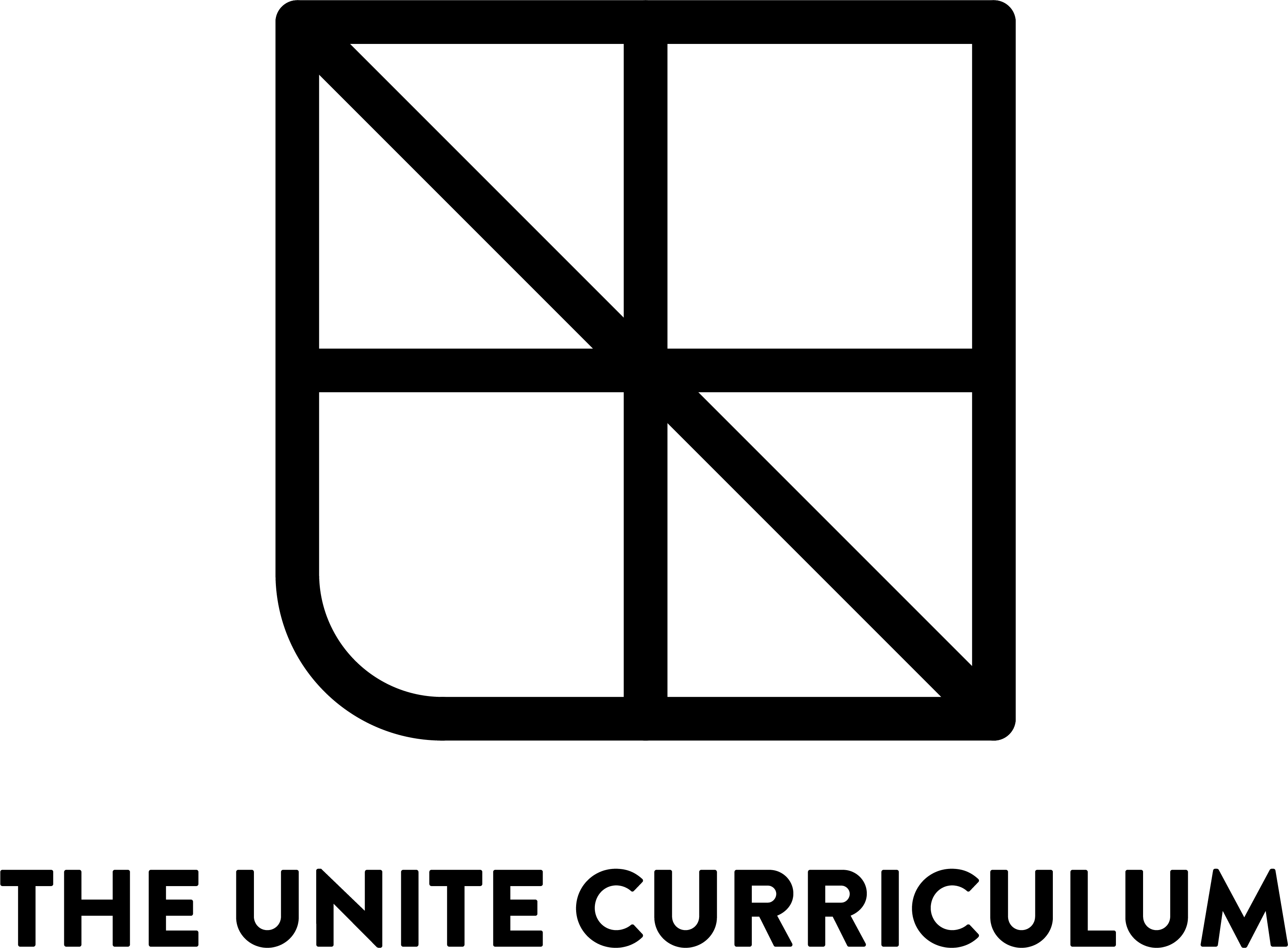 “Come to me, all you who are weary and burdened, and I will give you rest. Take my yoke upon you and learn from me, for I am gentle and humble in heart, and you will find rest for your souls. For my yoke is easy and my burden is light.”

Matthew 11:28-30
“Come follow me” is an invitation to rest in Jesus.  It’s an invitation to stop searching desperately for ways to keep filling your own cup, but to trust that Jesus can lead you to something new and more full that lasts way past Wednesday of each week.
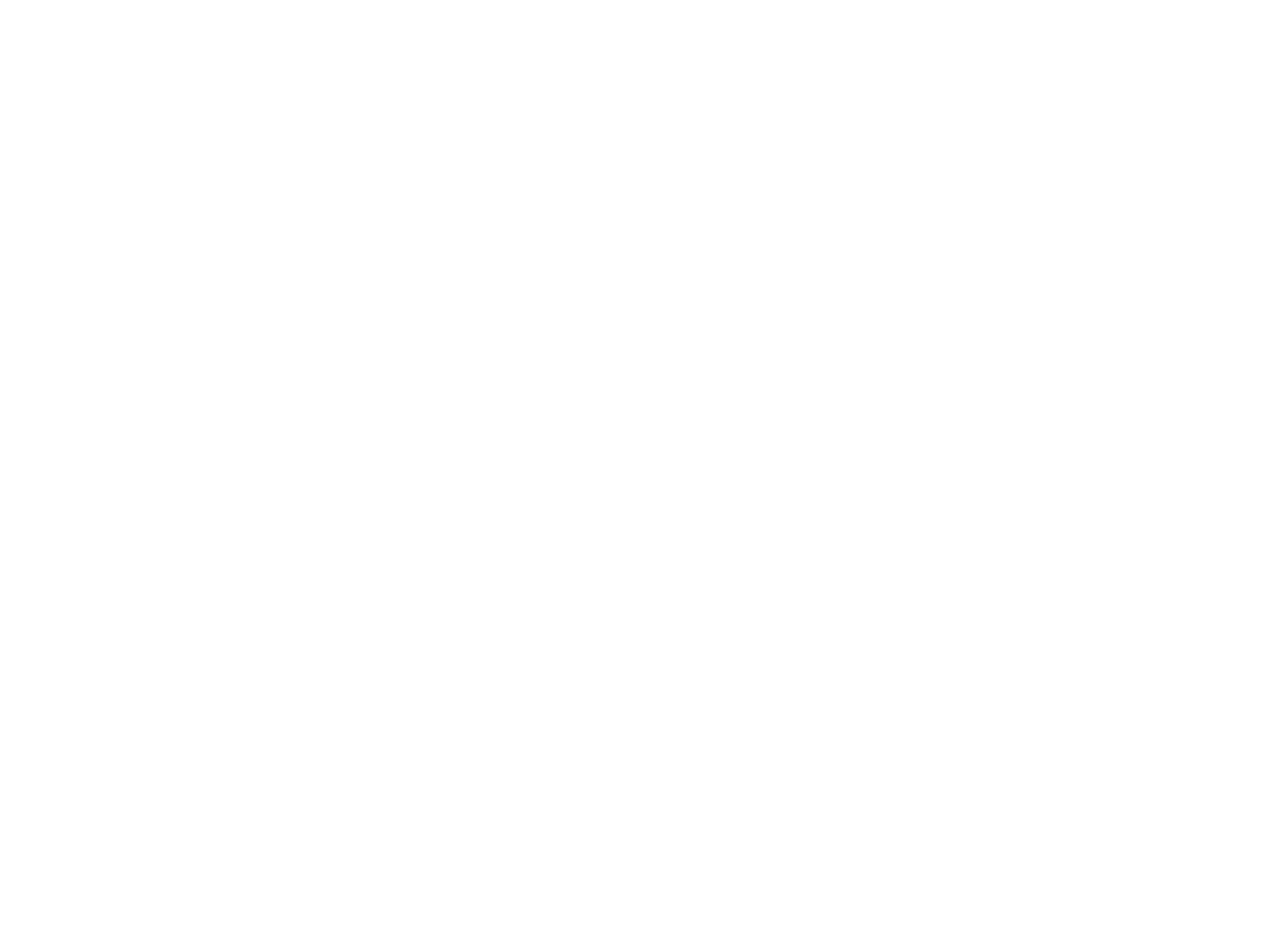 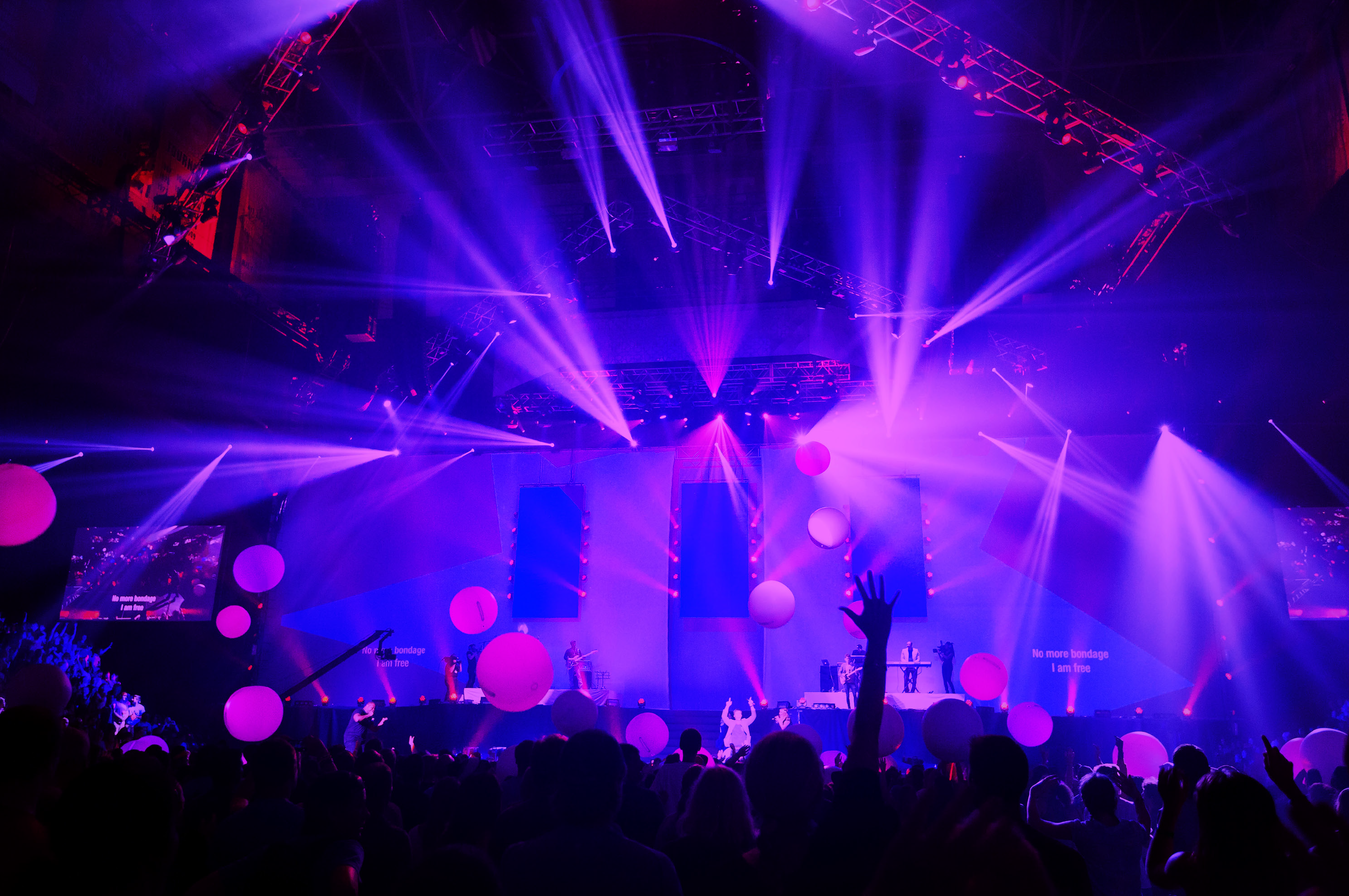 Jesus is inviting us to BE DISCIPLES WHO MAKE DISCIPLES.  Follow him and he will change your life so powerfully that you’ll help others to follow him too!
Being a disciple who makes disciples isn’t just another thing that drains and empties your cup.  Following Jesus and blessing others with the overflow love that he pours into us is an amazing gift. It gives life meaning and purpose.
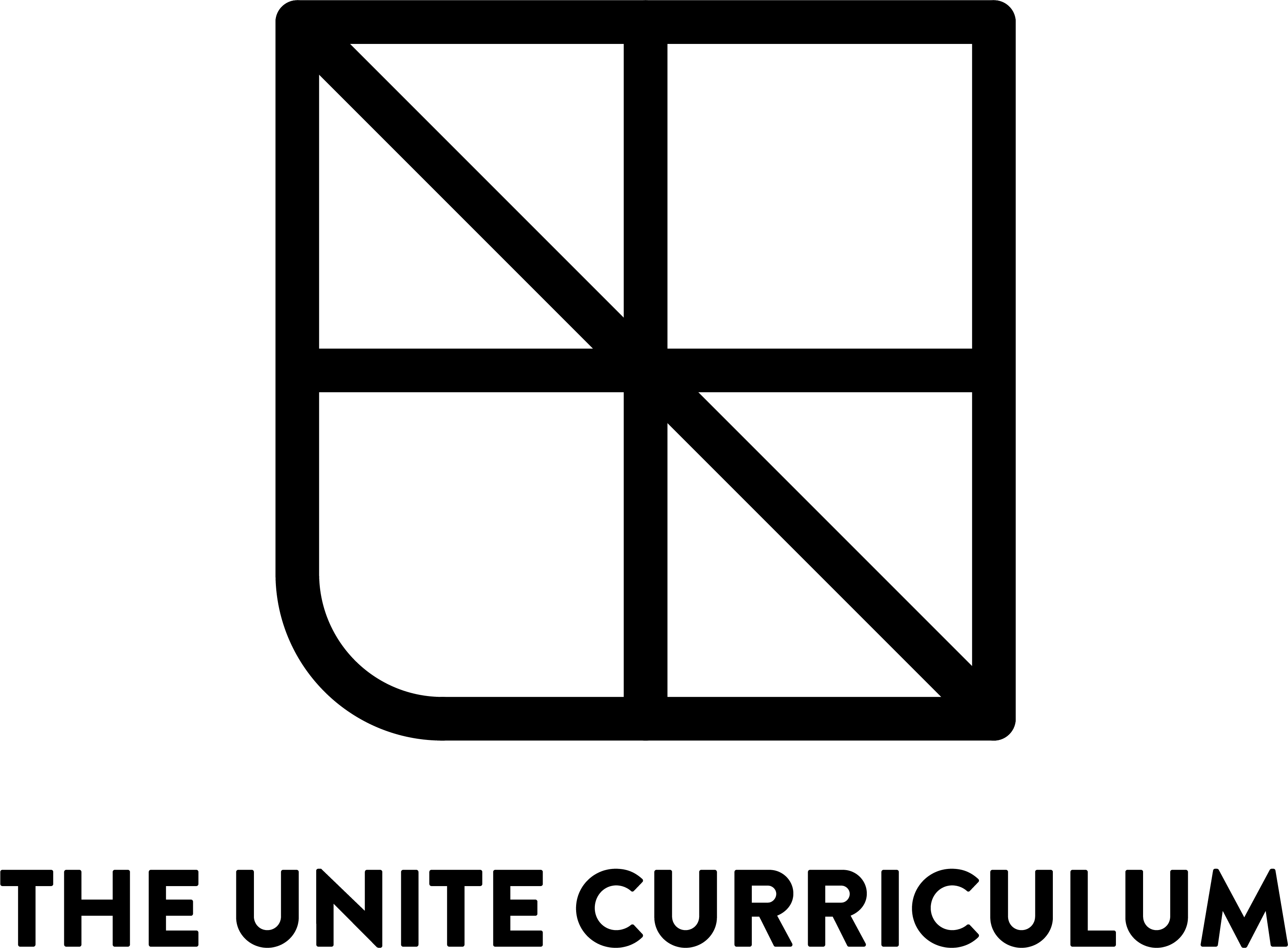 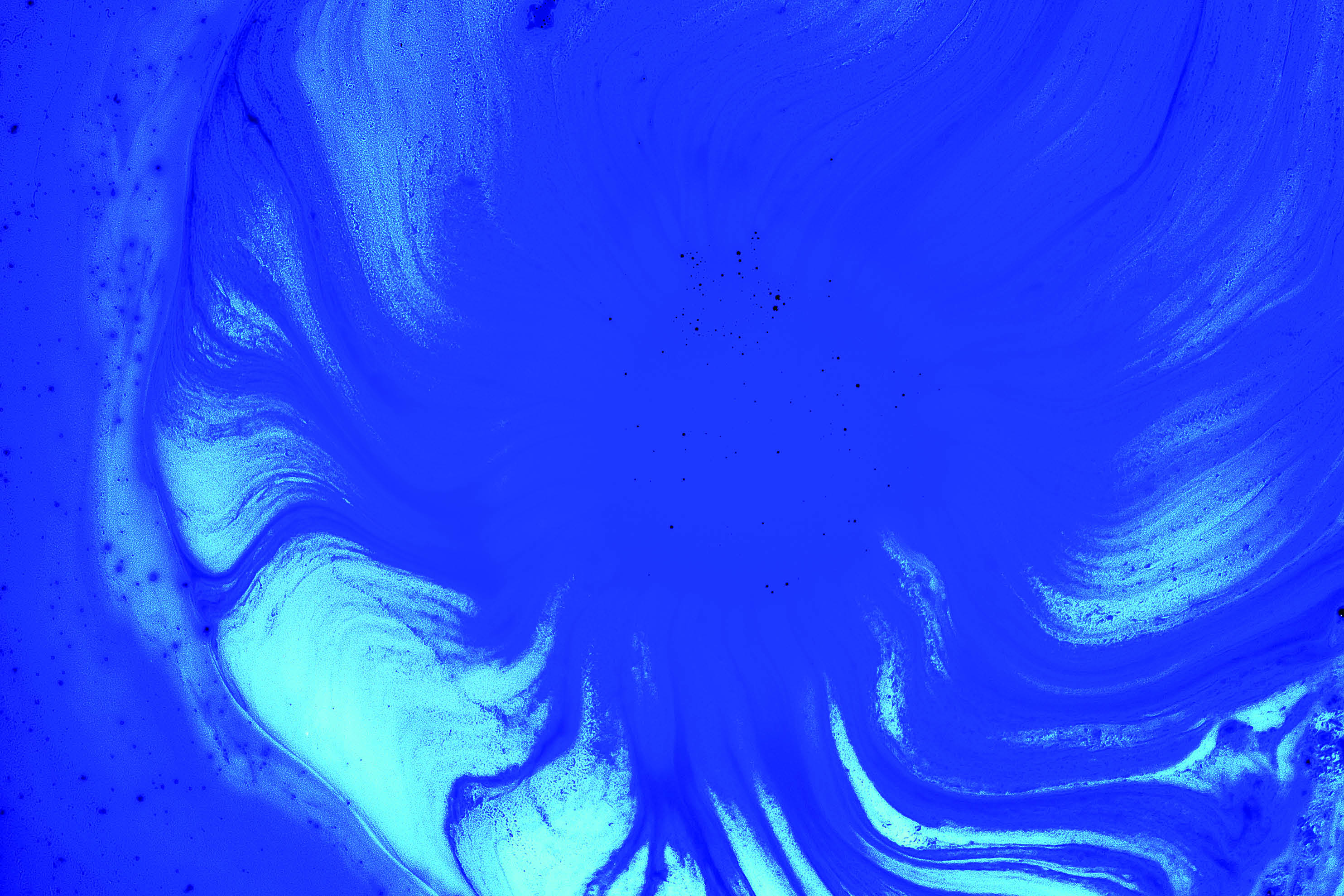 Application
Look for God everywhere.  

Talk to God about everything. 

Believe what God says about his followers.
As disciples of Christ you are:
Saved forever
Accepted
Forgiven
Chosen
Dearly loved
Servants of the Most High God
New creatures
Dead to sin
Alive to God
Walking in the newness of life
The Temple of the Holy Spirit
Clothed with Christ
Holy 
Blameless
At peace with God


Born again
Children of God
Empowered by God
One in him
The body of Christ
Seated in heaven
Kingdom citizens
A royal priesthood
Ambassadors
Vessels of honor
Salt of the earth
Light of the world
Full of the Holy Spirit
Ministers of reconciliation
More than conquerors
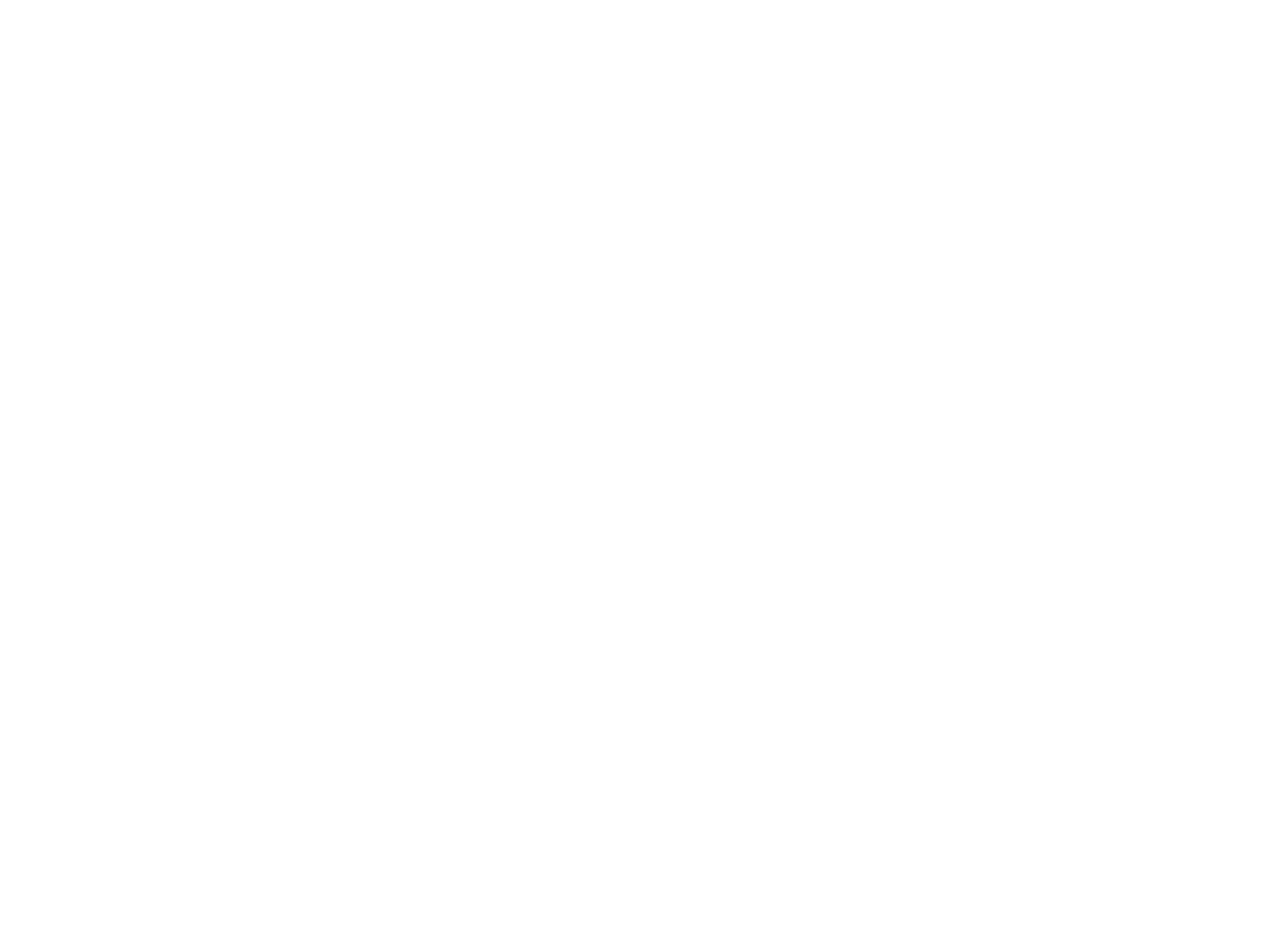 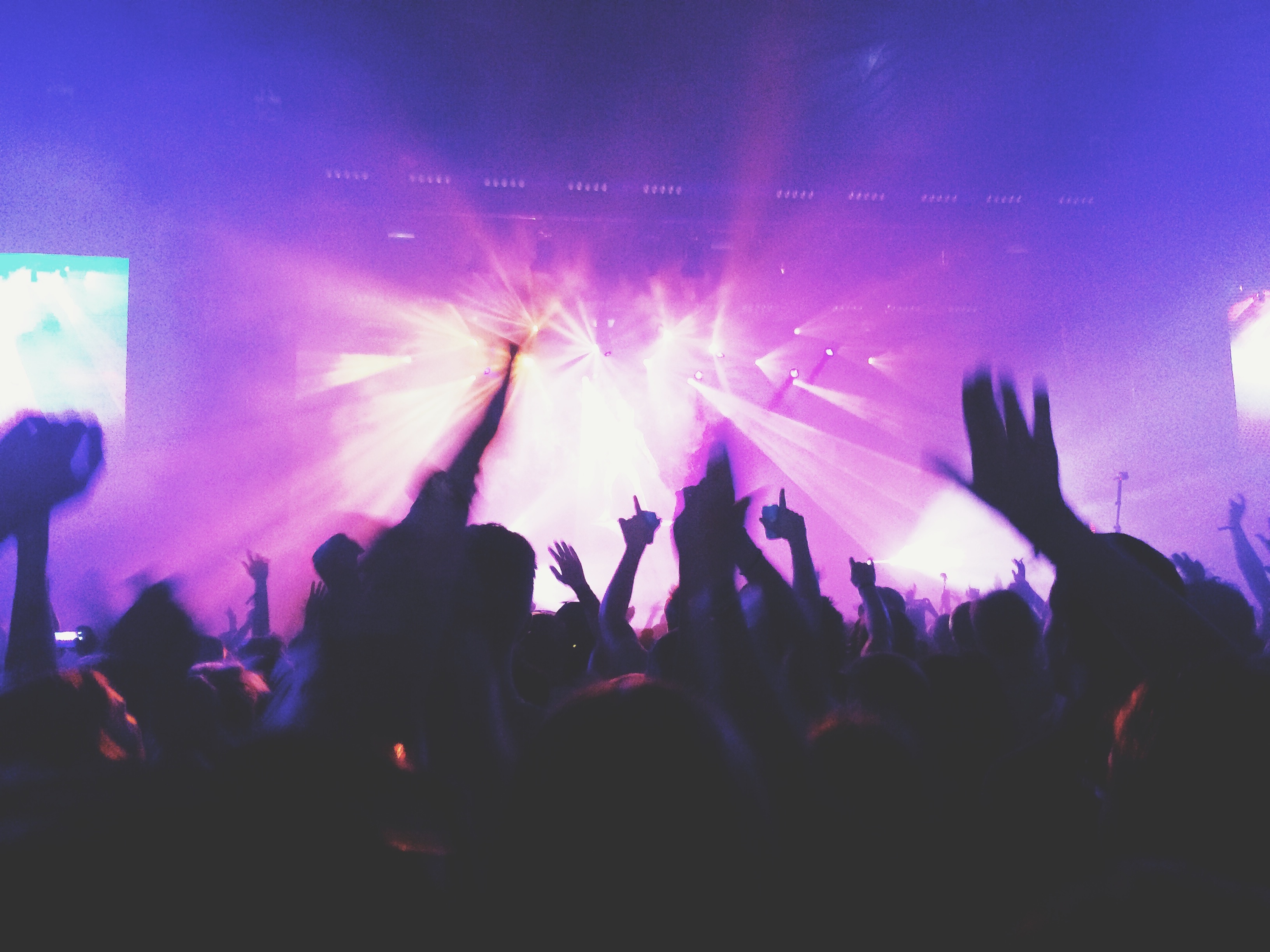 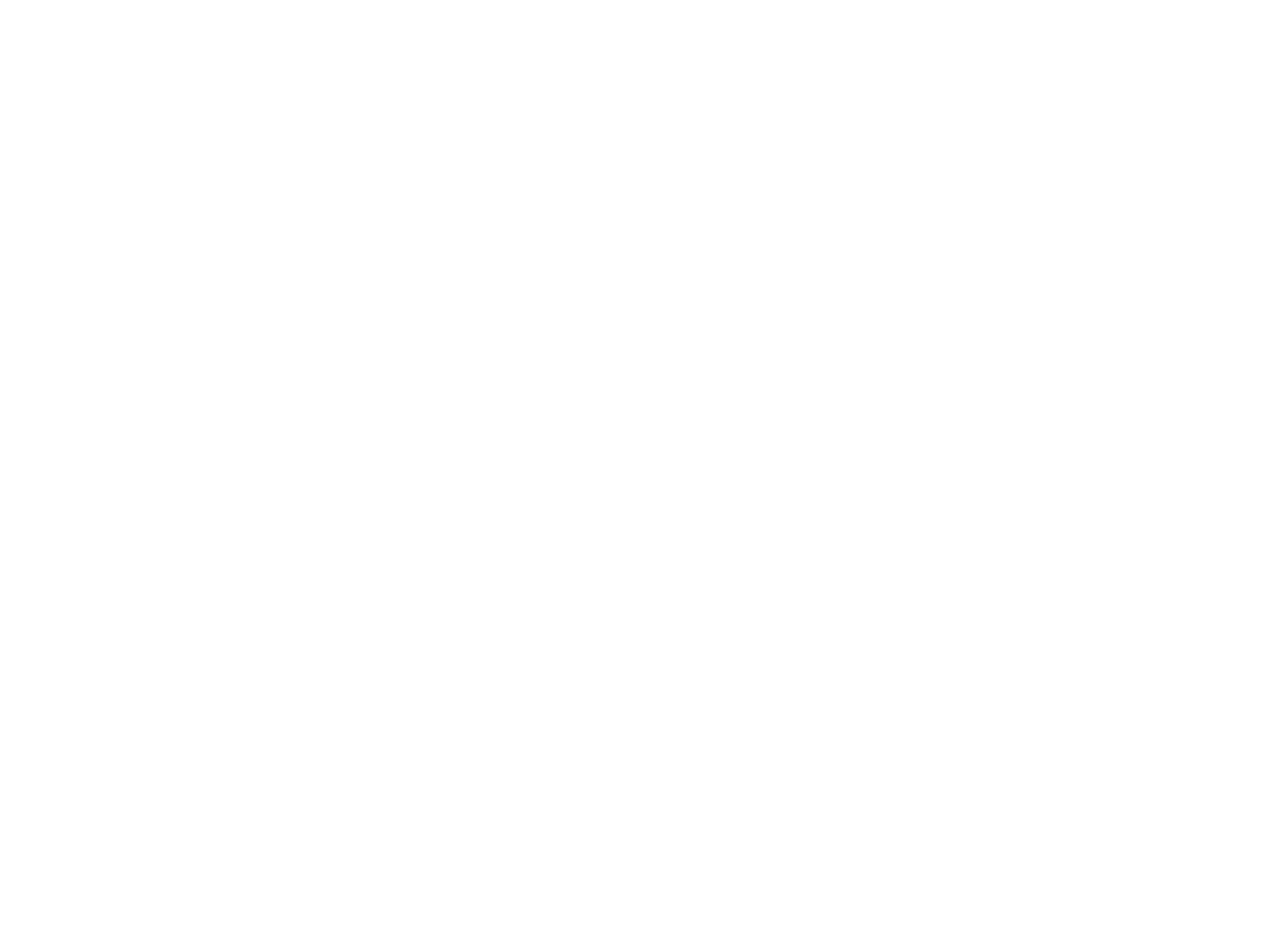